Mrs. Ashlyn, Mrs. Kay, Mrs. Michele, & Mrs. Davida’s Schedule

7:30-8:00 Welcome and Greeting
8:00-8:15 Morning Show/PBIS
8:15-8:45 Interventions
8:45-9:00 Calendar/PBIS/ICPS
9:00-9:15 Everyday Math Mini/ POW
9:15-9:30 Book worms/Word Study (Phonics)
9:30-10:00 Outside/Recess
10:00-10:45 Small groups (toolkit, supports Gkids skill)
10:45-10:55 English Language Arts Instruction
                  Interactive Read aloud
10:55-11:15 Sentence Composing/ Shared Writing
11:15-11:45 Math Small group -Friday GKids skill
11:45-12:15 LUNCH
12:15-12:35 Math small group continued
12:35-1:15 SPECIALS
			Monday-Trikes
			Tuesday- Library
			Wednesday- PE Coach Hannah
			Thursday- Trikes
			Friday- Art (F hall)
1:15-1:30 Bathroom Science/SS
1:30-2:10 NAP/Check tags/ Wake up
2:10-2:15 Book worms/Concept of Print/Nursery 		        Rhyme/Poem
2:15-2:30 Lucky Leader
2:30-2:40 Book Worms/ Shared Reading/ Snack
2:40 Dismissal
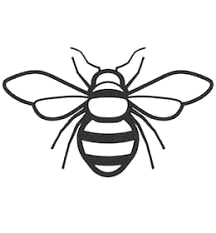